ОТЧЕТ
Об исполнении бюджета Мирненского сельского поселения Дубовского района 
Ростовской области
 за 2020 год
Основные показатели исполнения бюджета поселения за 2020 год
2
ВСЕГО ДОХОДОВ
4514,5
тыс.рублей
4828,6
Безвозмездные 
поступления
 2026,7
Налоговые и неналоговые доходы

2487,8
1972,4
УДЕЛЬНЫЙ ВЕС
28,6%
УДЕЛЬНЫЙ ВЕС
71,4 %
СТРУКТУРА ДОХОДОВ БЮДЖЕТА МИРНЕНСКОГО СЕЛЬСКОГО ПОСЕЛЕНИЯ  ЗА  2020 год
314,1                   107,1%
2856,2
368,4                        114,8%
-  53,4                     97,3%
Фактическое исполнение           План 2019 года                   Отклонение от плана          % исполнения
Отклоне-ние от уточнен-ного плана
Первона-чальный план
 2020 г.
Отклоне-ние 2019 г. от
 2019 г.
Уточнен-ный план
 2020 г.
Исполнено
 2020 г.
Исполнено
 2019 г.
Доходы, всегов том числе
4145,2
4514,5
4828,6
314,1
7904,9
3076,3
2836,0
Налоговые и неналоговые доходы
2487,8
368,4
5646,0
2789,8
2856,2
Безвозмездные поступления
2034,4
2026,7
1972,4
-54,3
6,9
286,5
ДОХОДЫ  БЮДЖЕТА МИРНЕНСКОГО СЕЛЬСКОГО ПОСЕЛЕНИЯ за 2020 год
тыс. рублей
Удельный вес налоговых и неналоговых доходов
 в структуре доходов местного бюджета
75,0 %
59,1 %
2019 г.
2020г.
Динамика доходов бюджета Мирненского сельского поселения в 2019-2020 гг.
5
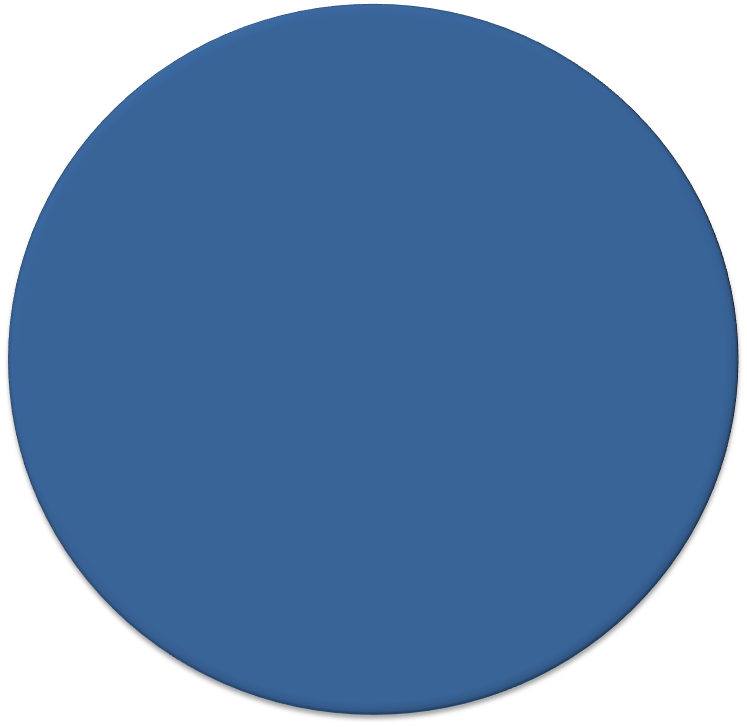 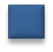 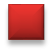 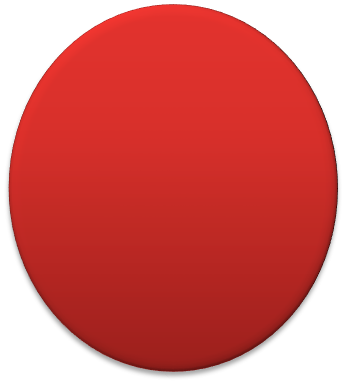 Доходы бюджета Мирненского сельского поселения за 2020 год
4828,6 тыс. руб.
Общий объём доходов
Налоговые и неналоговые доходы (удельный вес 75,0%)
2856,2 тыс. руб.
[Speaker Notes: Вставьте карту своей страны.]
НАЛОГОВЫЕ И НЕНАЛОГОВЫЕ ДОХОДЫ БЮДЖЕТА
 Мирненского сельского поселения 
 в 2019 -2020гг
тыс. рублей
Структура налоговых и неналоговых доходов бюджета Мирненского сельского поселения в 2020 году
8
Динамика собственных доходов бюджета Мирненского сельского поселения
тыс. руб.
9
Безвозмездные поступления из областного бюджета в 2020 году
тыс.  руб.
10
ОСНОВНЫЕ ХАРАКТЕРИСТИКИ РАСХОДОВМЕСТНОГО БЮДЖЕТА за 2020 год
тыс.рублей
111,7%
97,6%
Уточненный план
Кассовое исполнение
Первоначальный план
Структура расходов бюджета Мирненского сельского                         поселения в 2019 году                       тыс.руб
12
Объем расходов на муниципальные целевые программы в 2020 году.
Обеспечение качественными жилищно-коммунальными
 услугами и благоустройство территории поселения-
75,1тыс.рублей 1,1%
Развитие транспортной системы – 
0,0тыс. рублей 0,2%
Развитие культуры и туризма в Мирненском сельском поселении – 
877,4тыс. рублей  8,2%
Национальная экономика -495,2 тыс. рублей  4,6%
Защита населения территории от чрезвычайных ситуаций, обеспечение пожарной безопасности– 
27,9 тыс. рублей  0,0%
Обеспечение общественного порядка и противодействие преступности в Мирненском сельском поселении –-
0,0тыс. рублей  0,0%
Образование 2,5 тыс.рублей   0,2%
Энергосбережение и энергоэффективность в Мирненском сельском поселении– 
0,0 тыс. рублей  0,0%
Развитие физической культуры и спорта в Ёлкинском сельском поселении– 
0,0 тыс. рублей  0,0%
Управление муниципальным имуществом, работы по разграничению собственности на землю– 
0,0тыс. рублей  0,6%
Охрана окружающей среды и рационального природопользование  280,3 тыс. рублей 24,7%
Расходы бюджета Мирненского сельского поселения, формируемые в рамках муниципальных программ Мирненского сельского поселения, и непрограммные расходы         2019                         2020
6407,23
тыс. руб
77,3%
5363,2
тыс.руб
98,7%
1,2%
1,2%
83,5
тыс.руб
92,5тыс.руб
- расходы бюджета Мирненского сельского поселения формируемые в рамках муниципальных программ Мирненского сельского поселения
- непрограммные расходы бюджета Мирненского сельского поселения
Динамика расходов бюджета Мирненского сельского поселения на культуру в 2020 году
Расходы на культуру в 2020 году составили 877,4 тыс. рублей (исполнение к уточненному плану– 98,6% (в том числе расходы на повышение заработной платы работников учреждений культуры в соответствии с указами  Президента Российской Федерации от 07.05.2012 №597, от 01.06.2012 №761 составил  -277,6 тыс. рублей в том числе , за счет бюджета поселения 277,6 тыс. рублей
15